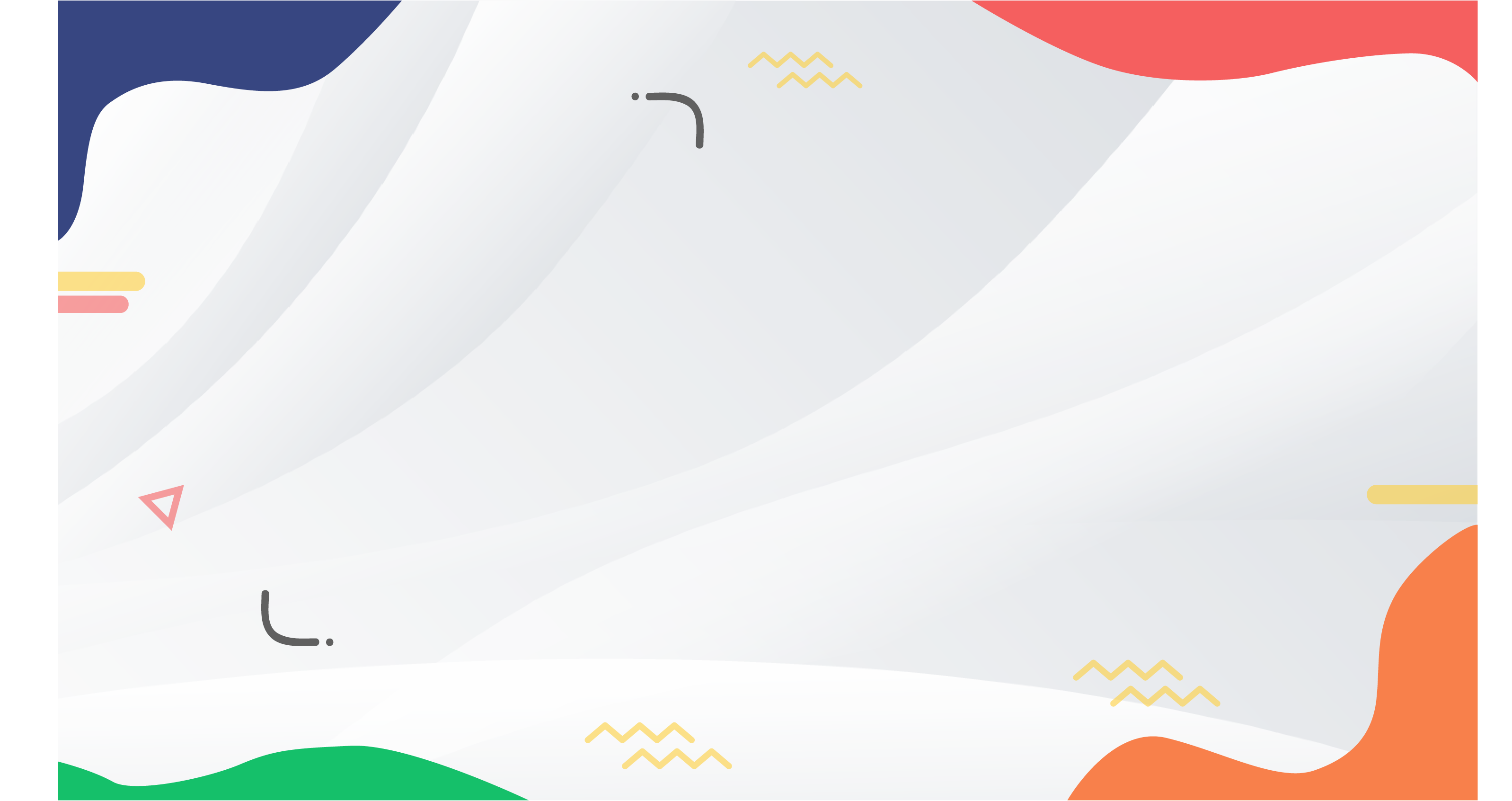 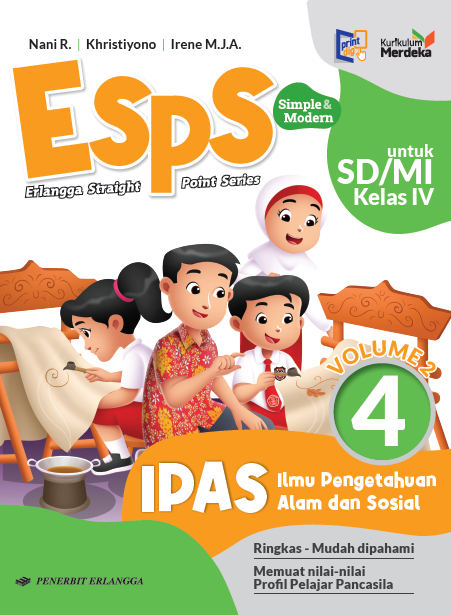 MEDIA MENGAJAR
IPAS Volume 2
UNTUK SD/MI KELAS 4
Bab
7
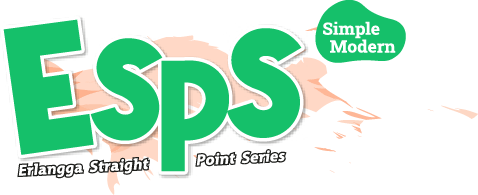 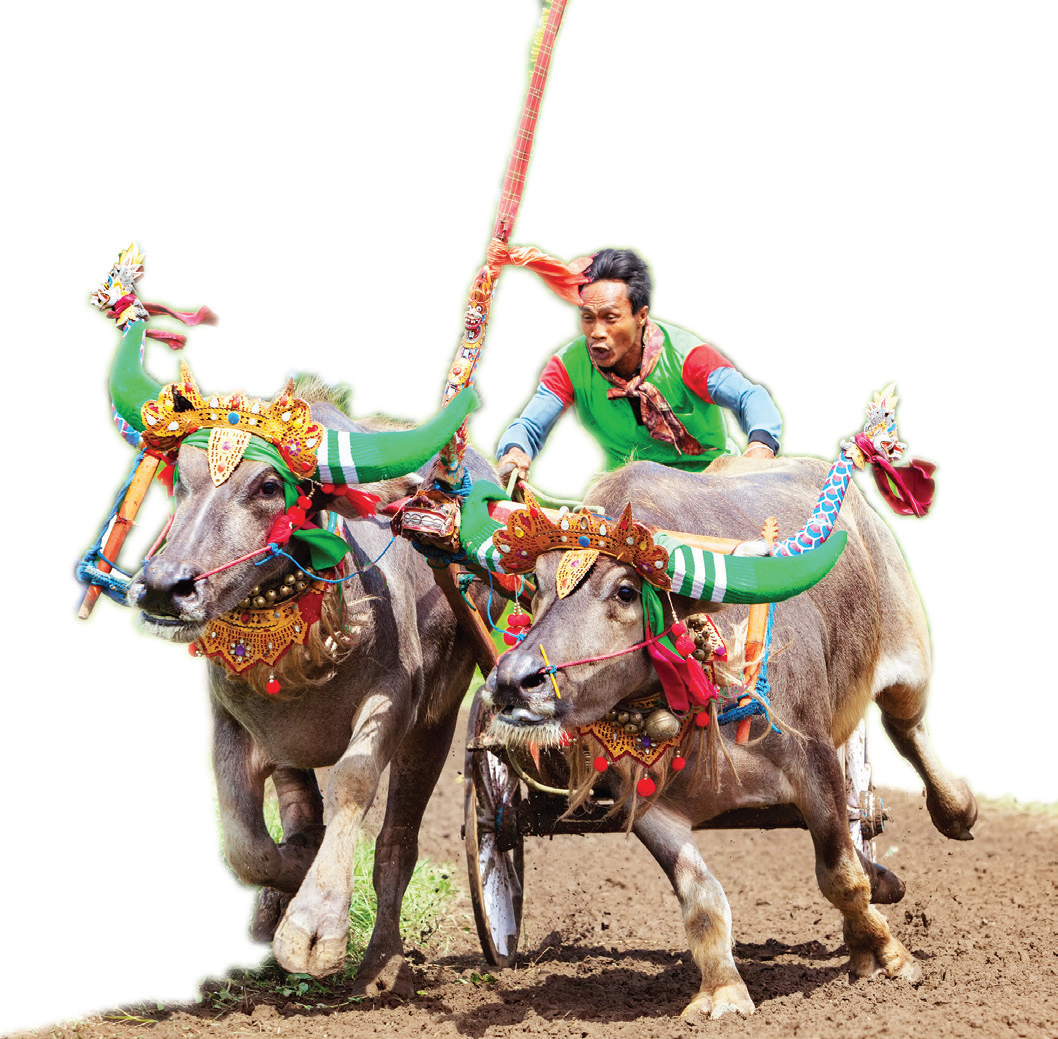 TUJUAN PEMBELAJARAN:
Mengidentifikasi keragaman sosial dan budaya di Indonesia.
Menyajikan informasi mengenai keragaman sosial dan budaya di Indonesia.
Melaksanakan pawai budaya Indonesia.
Sumber: www.shutterstock.com
Keragaman Sosial dan Budaya di Indonesia
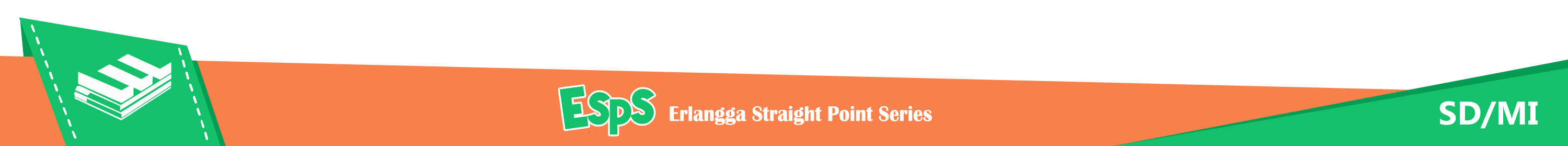 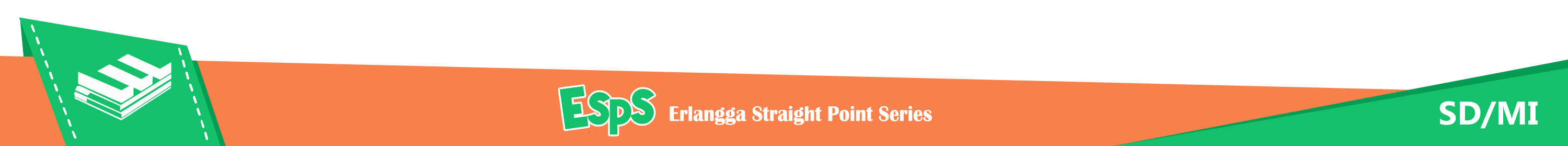 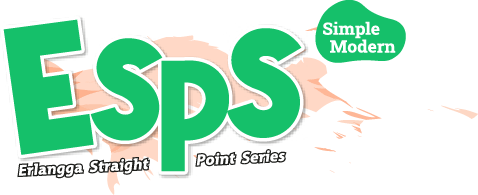 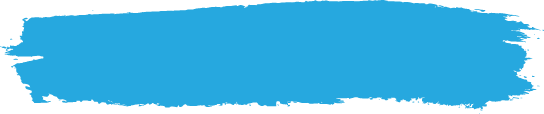 A. Keragaman Suku Bangsa di Indonesia
Kesamaan ciri khas yang membedakan antarsuku dilihat dari:
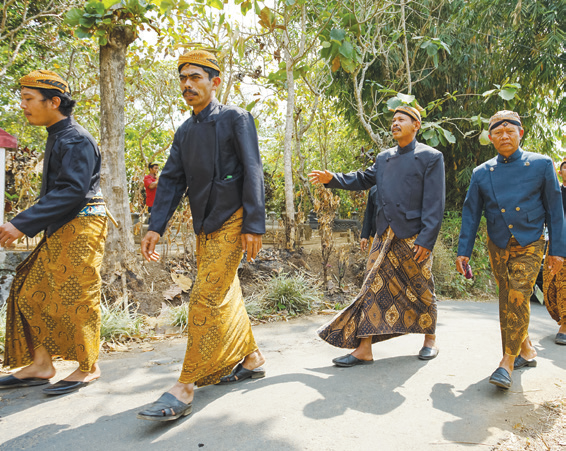 Ciri fisik
Bahasa
Adat istiadat
Kesenian
Sumber: www.shutterstock.com
Suku Jawa merupakan suku mayoritas di Indonesia yang tersebar di Pulau Sumatra, Jawa, Kalimantan, Sulawesi, dan Bali.
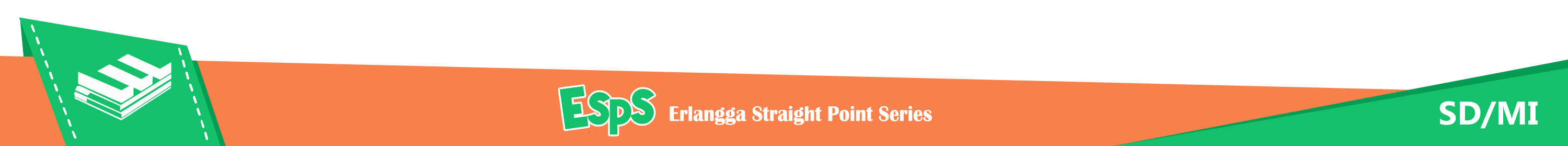 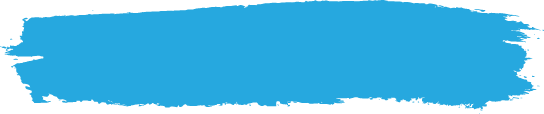 B. Keragaman Agama Indonesia
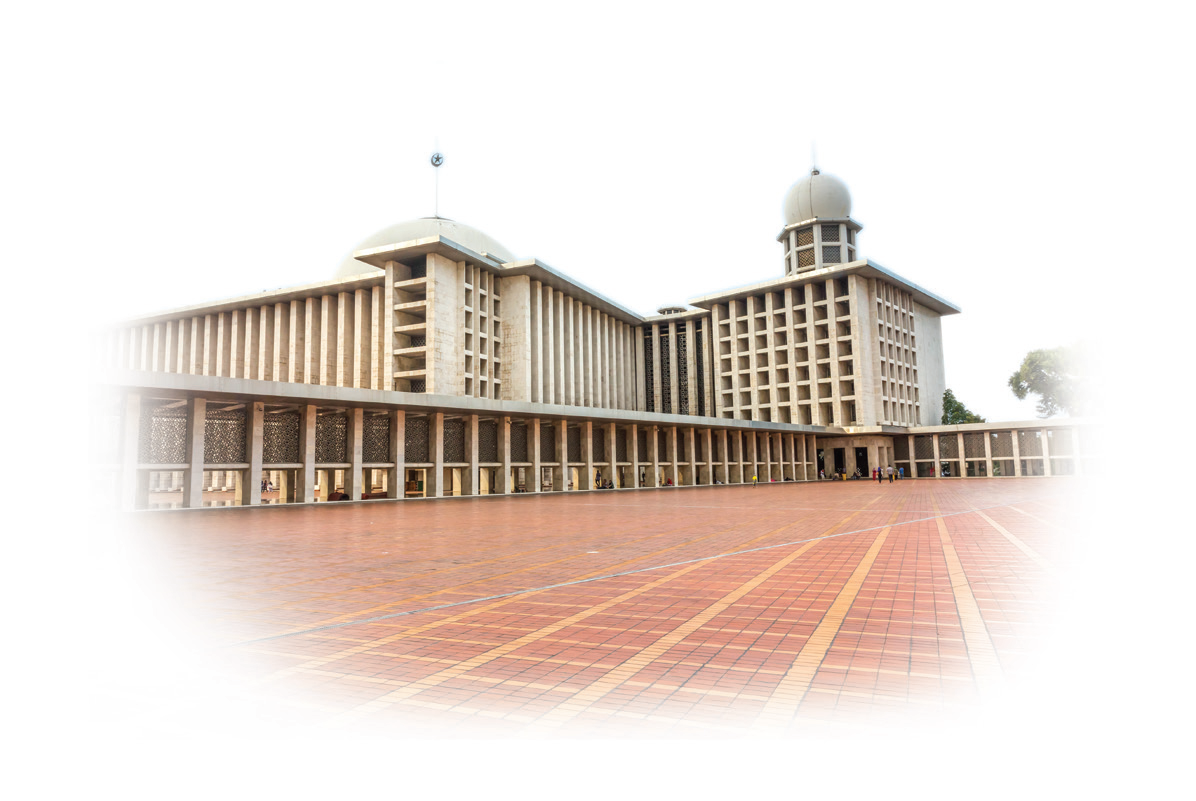 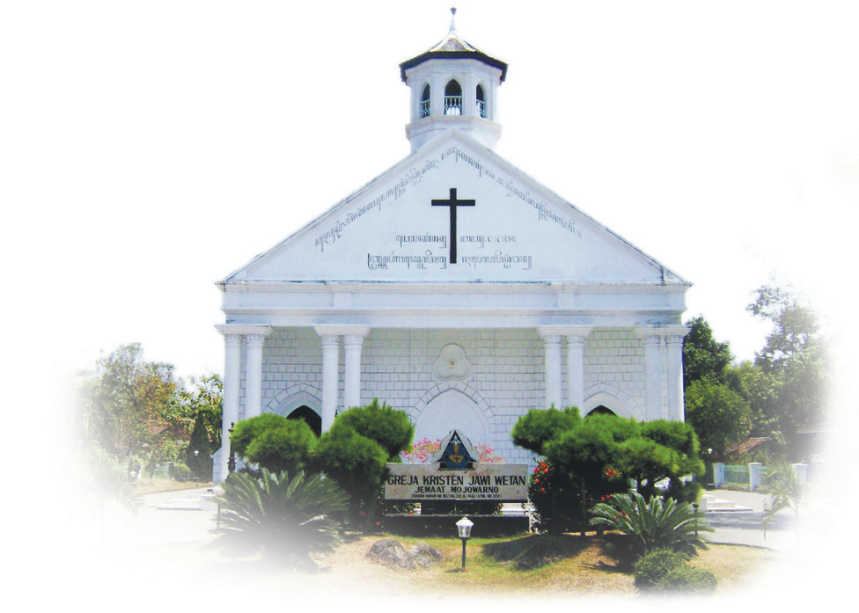 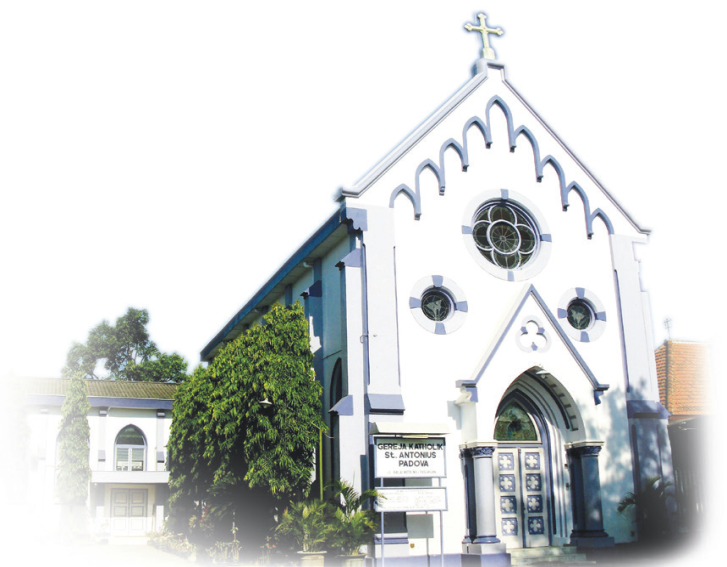 Sumber: www.shutterstock.com
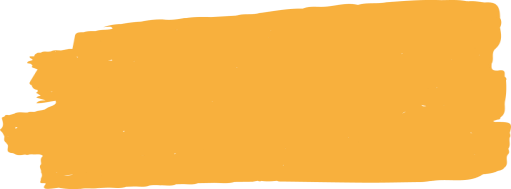 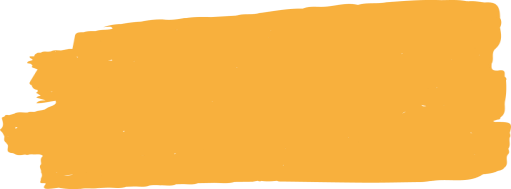 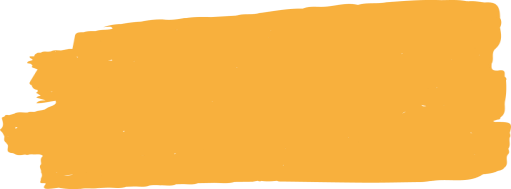 Islam
Kristen
Katolik
Gereja Kristen adalah tempat ibadah umat Kristen.
Gereja Katolik adalah tempat ibadah umat Katolik.
Masjid adalah tempat ibadah umat Islam.
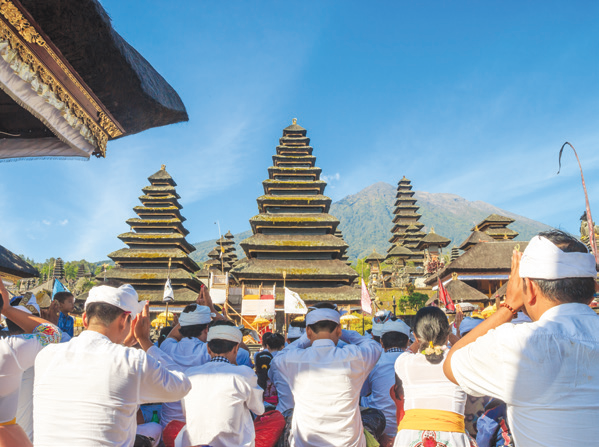 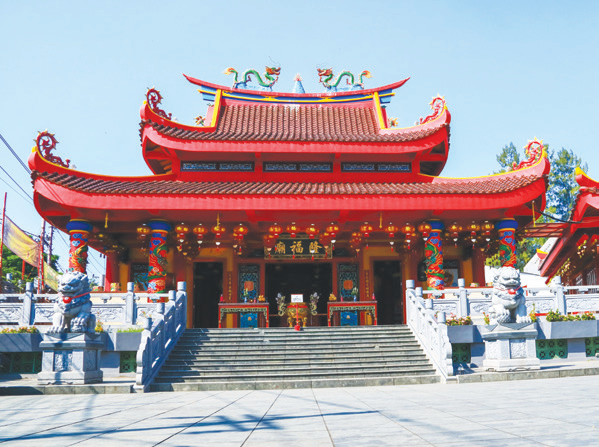 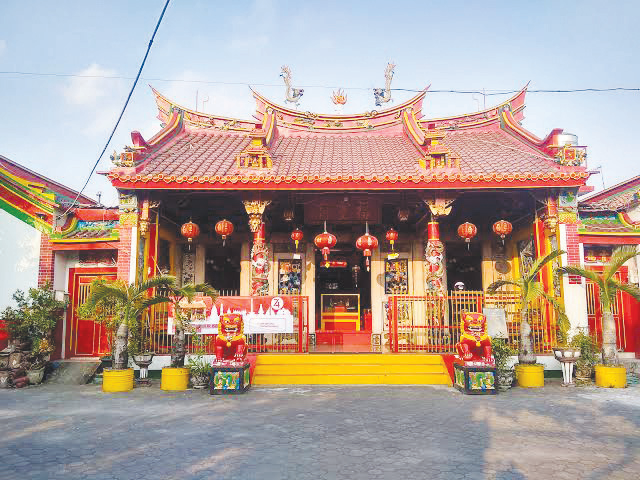 Sumber: www.shutterstock.com
Pura adalah tempat ibadah umat Hindu.
Wihara adalah tempat ibadah umat Buddha.
Kelenteng adalah tempat ibadah umat Konghucu.
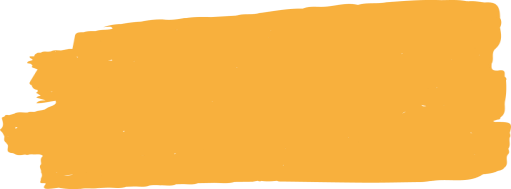 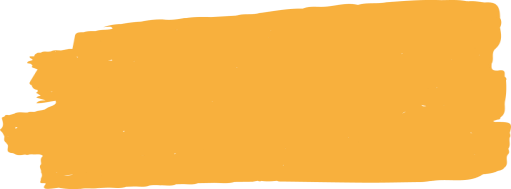 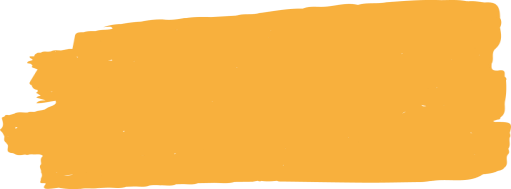 Hindu
Buddha
Konghucu
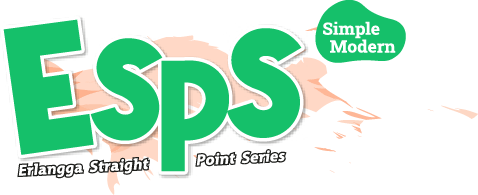 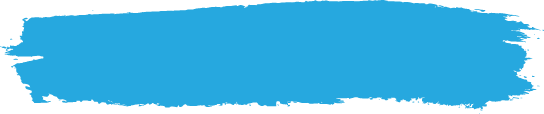 C. Keragaman Budaya di Indonesia
1. Bahasa Daerah
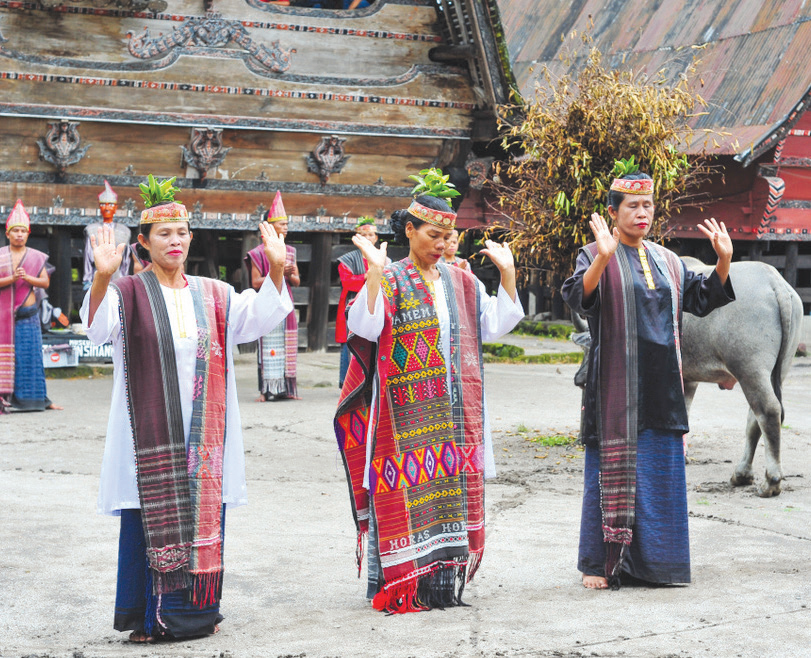 Bahasa daerah digunakan sebagai alat komunikasi suku bangsa di suatu daerah.
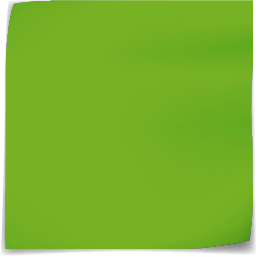 Meskipun berbeda bahasa daerah, bangsa kita memiliki bahasa persatuan, yaitu bahasa Indonesia.
Sumber: www.shutterstock.com
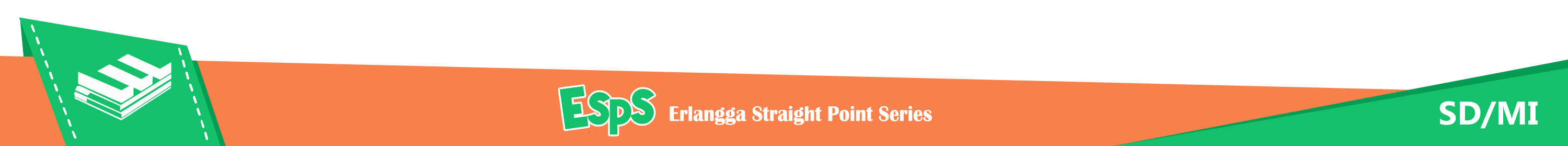 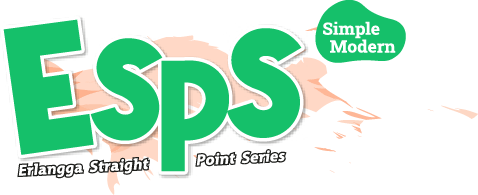 2. Pakaian Adat
3. Lagu Daerah
Pakaian adat biasanya digunakan saat upacara adat.
Lagu daerah menggunakan bahasa dan dialek daerah setempat.
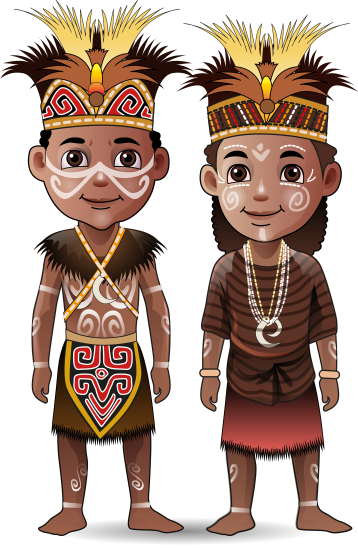 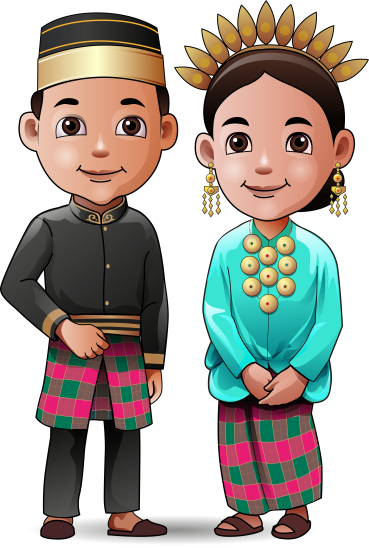 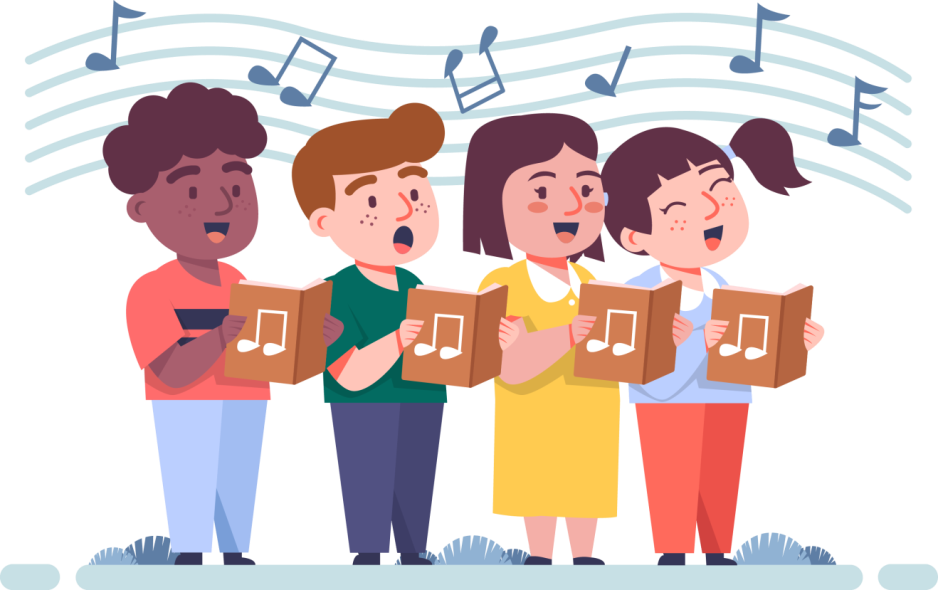 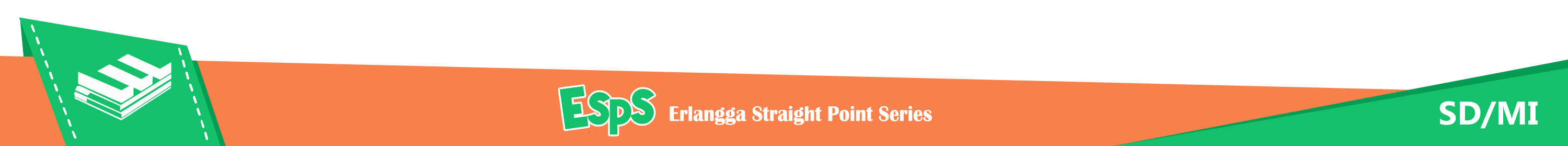 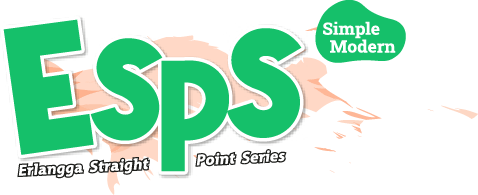 4. Senjata Tradisional
5. Tari Tradisional
Gerak tari tradisional menceritakan kisah atau kebiasaan masyarakat di daerah tertentu.
Senjata tajam yang digunakan sebagai pelengkap pakaian adat dan pertunjukan tari tradisional.
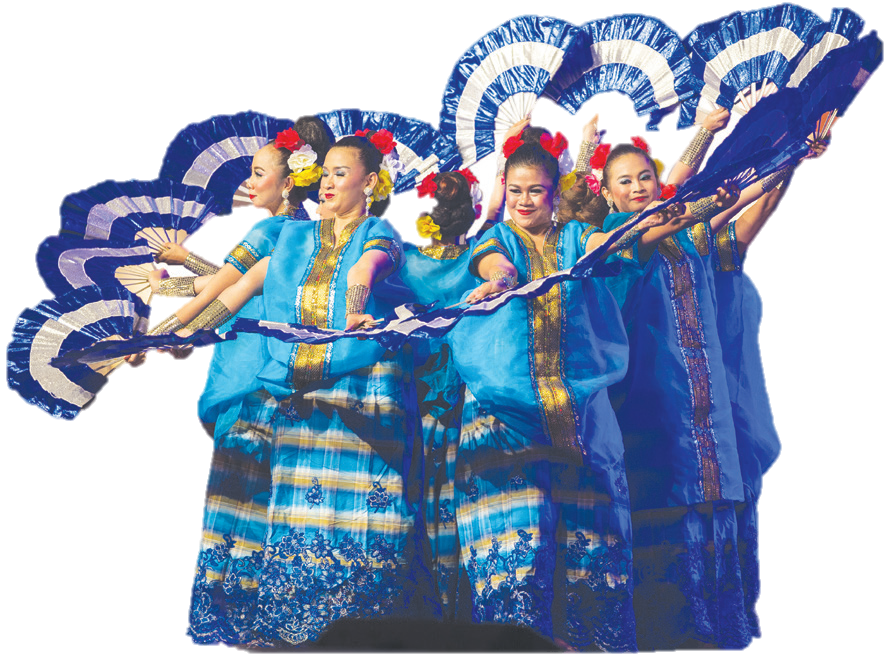 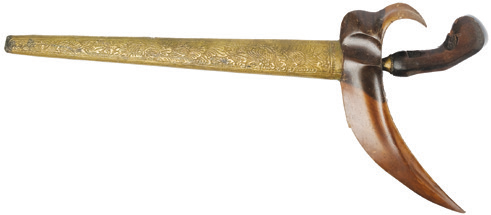 Beberapa wilayah memiliki senjata yang sama, yaitu keris.
Sumber: www.shutterstock.com
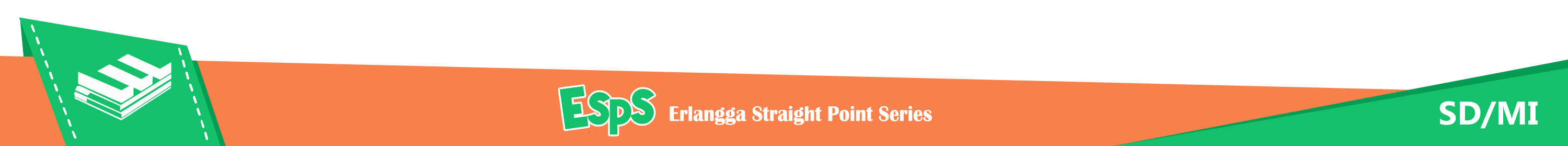 Alat musik tradisional dimainkan sebagai pengiring tari tradisional atau pertunjukan daerah.
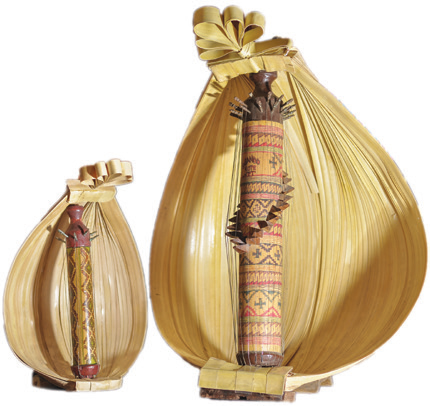 6. Alat Musik Tradisional
Alat musik tradisional dimainkan dengan berbagai cara, yaitu ditiup, dipukul, digoyangkan, atau digesek.
Sumber: www.shutterstock.com
Sasando, alat musik tradisional dari Nusa Tenggara Timur.
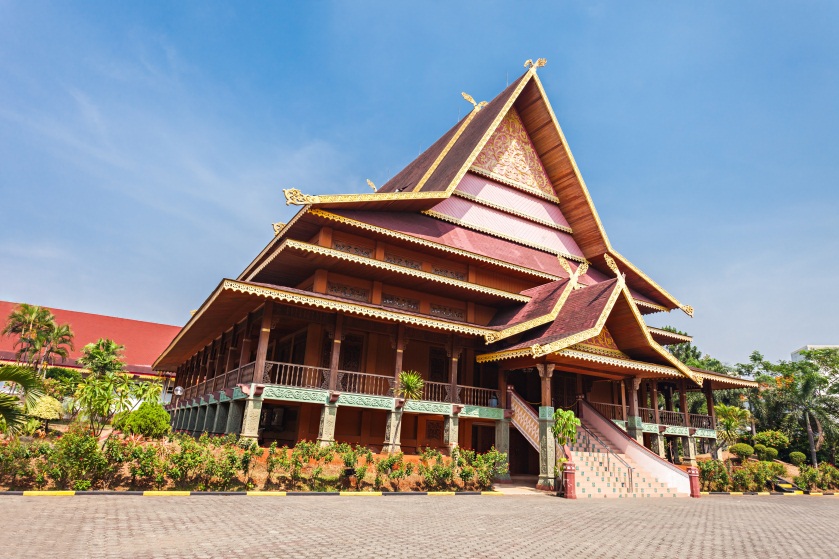 7. Rumah Adat
Bentuk rumah adat biasanya menunjukkan ciri khas kehidupan masyarakat di suatu daerah.
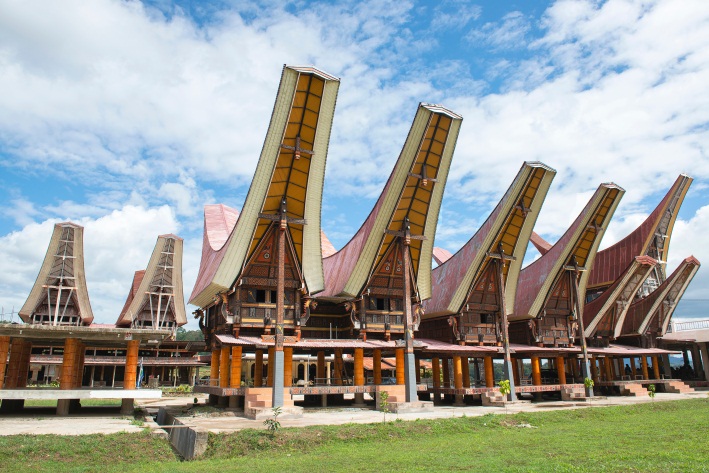 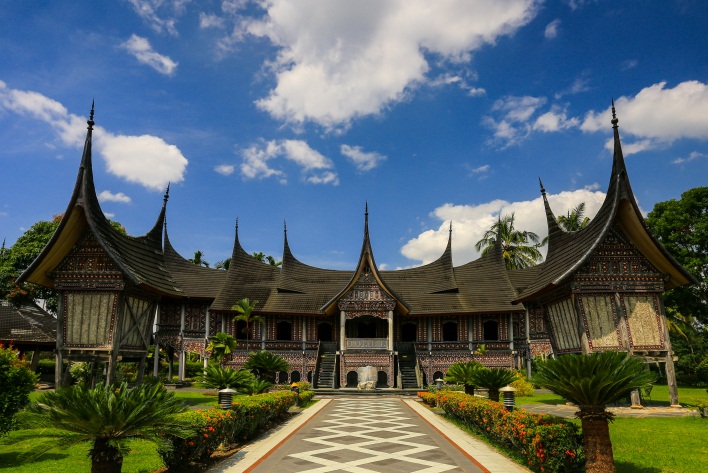 Selaso jatuh kembar, rumah adat Riau.
Tongkonan, rumah adat suku Toraja.
Gadang, rumah adat Sumatra Barat.
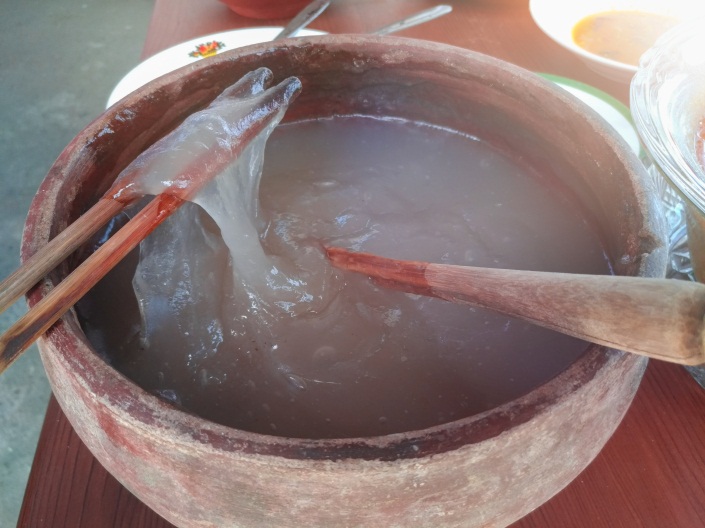 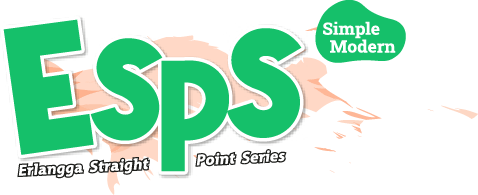 Makanan daerah memiliki cita rasa yang unik dan berbeda dengan daerah lain.
8. Makanan daerah
Sumber: www.shutterstock.com
Makanan daerah dikonsumsi secara turun temurun, sebagai makanan sehari-hari atau disajikan saat acara adat.
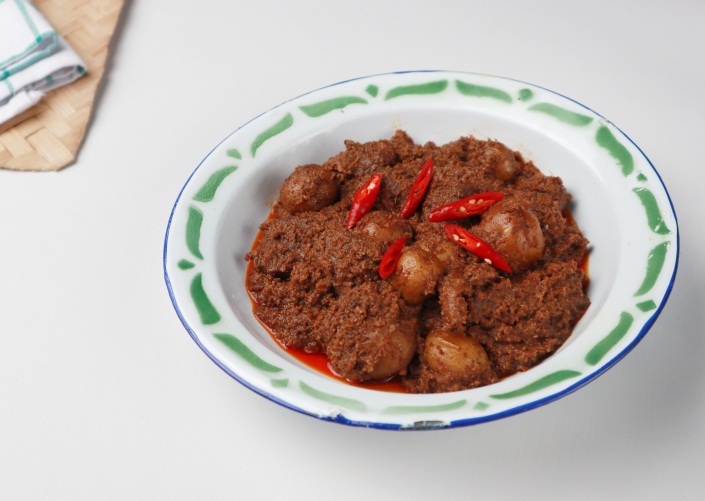 Papeda dari Papua.
Rendang dari Sumatra Barat.
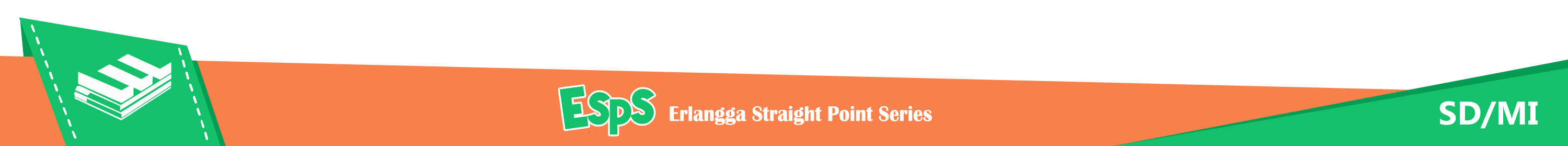 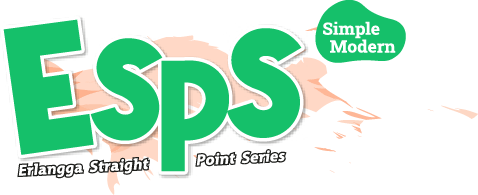 9. Pertunjukan Tradisional
10. Tradisi
Pertunjukan tradisional digunakan untuk menyampaikan nilai-nilai budaya di suatu tempat.
Tradisi dilihat dari budaya, cara berpakaian, kepercayaan,
makanan daerah, dan kegiatan sehari-hari masyarakat.
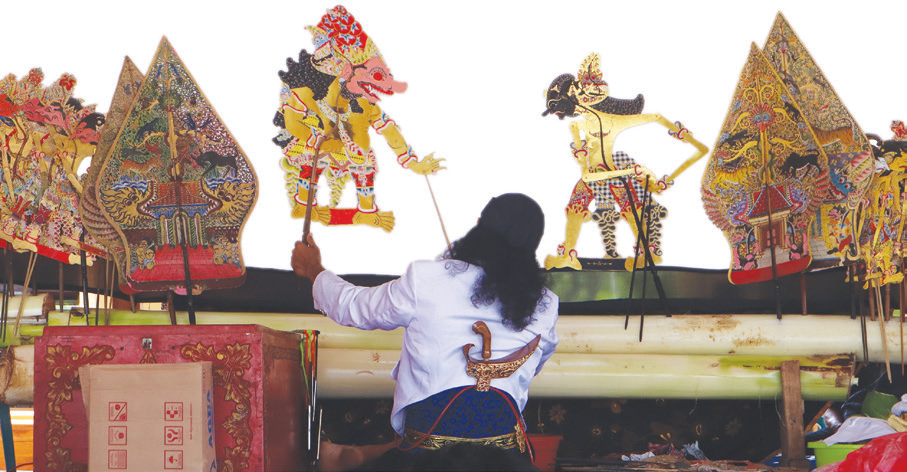 Sumber: www.shutterstock.com
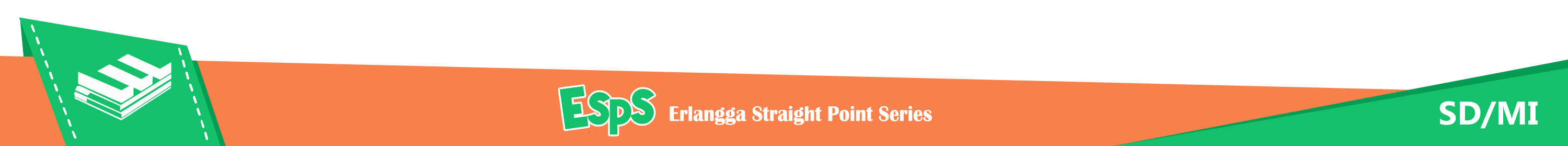